Workplace – sneak preview of the future
FEI Canada Annual Conference
Halifax
2018
Controllers' Roundtable
Theme: Oceans of Innovation
Future of hiring
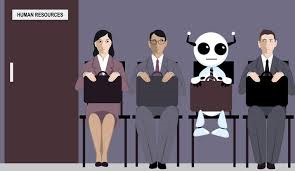 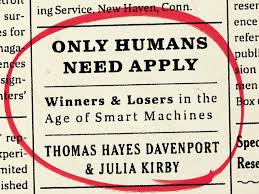 Future of workforce
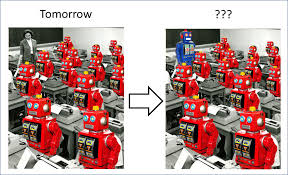 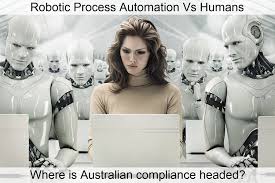 Future of OpenText cafeteria 
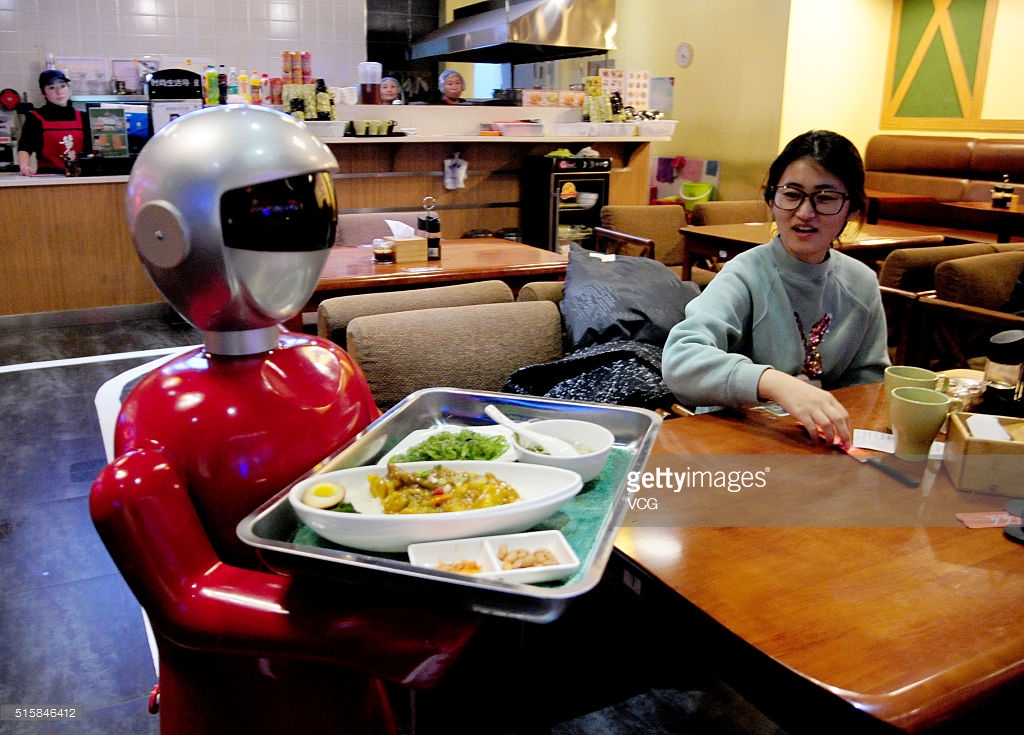